ТЕАТРАЛЬНЫЙ УГОЛОК И ТЕАТРАЛИЗОВАННАЯ ДЕЯТЕЛЬНОСТЬ В НАШЕЙ ГРУППЕ.

Театр- это волшебный край, в котором ребёнок радуется, играя, а в игре он познаёт мир. Дети любого возраста любят играть. Игра – часть их жизни. Дошкольники очень впечатлительны, они особенно поддаются эмоциональному воздействию.


ВоспитательЛуненок Наталья Александровна.
МБДОУ г.Иркутска детский сад №36
Предметно-пространственная развивающая  среда обеспечивает совместную театрализованную деятельность детей, является основой самостоятельного творчества каждого ребенка, своеобразной формой его самообразования. Разнообразие театров способствует повышению интереса детей к театрализованной деятельности.
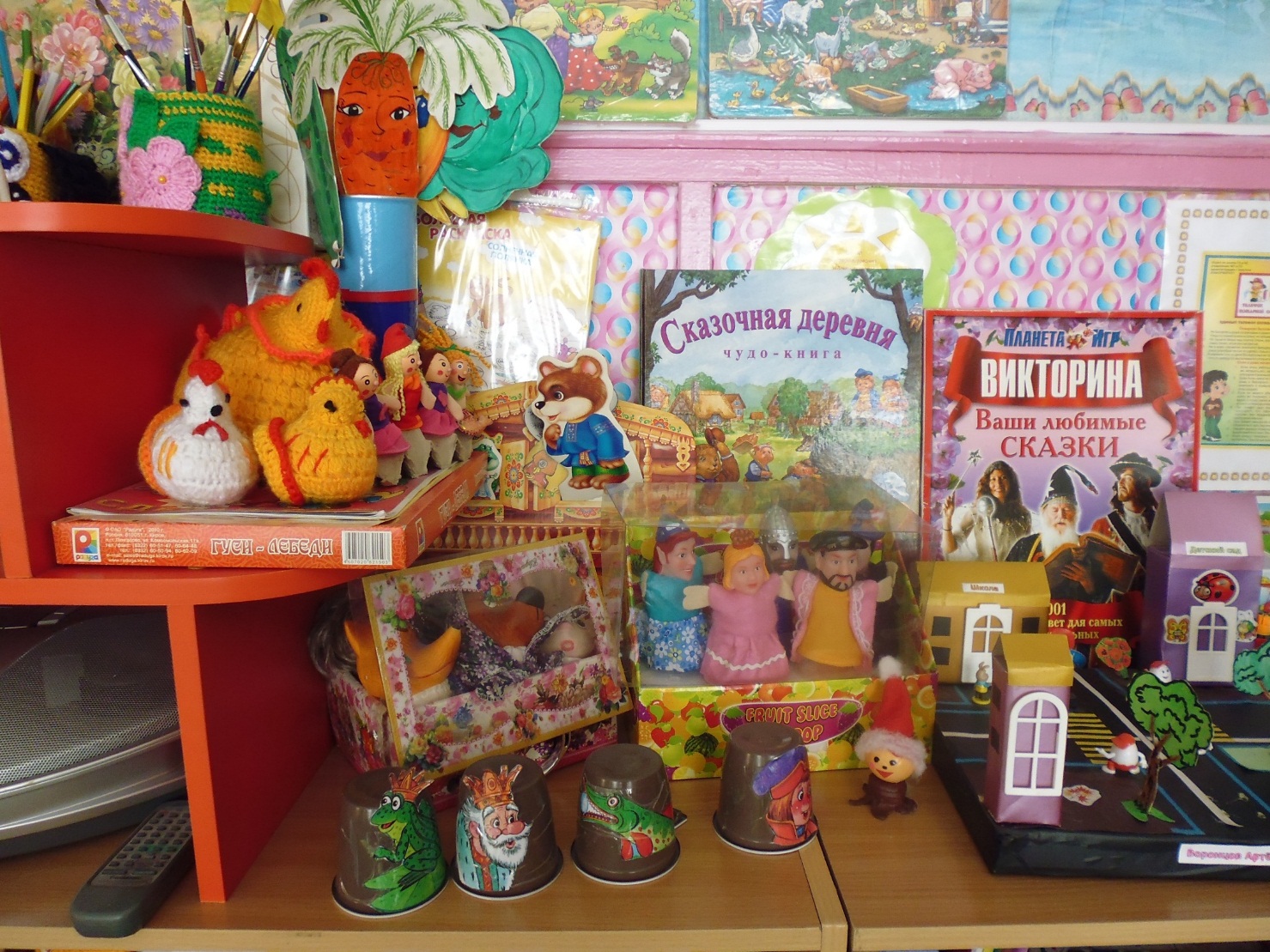 Театрализация в первую очередь - это импровизация, оживление предметов и звуков. Она тесно связана с другими видами деятельности - пением, движением под музыку, слушанием, систематизируя все в единый процесс.
   Театр – один из самых демократичных и доступных видов искусства для детей, он позволяет решить многие актуальные проблемы современной педагогики и психологии, связаны с:
· художественным образованием и воспитанием детей;
· формированием эстетического вкуса;
· нравственным воспитанием;
· развитием коммуникативных качеств личности;
· обучением вербальным и невербальным видам общения;
· воспитанием воли, развитием памяти, воображения, инициативности, фантазии, речи (диалога и монолога);
· созданием положительного эмоционального настроя, снятием напряженности, решением конфликтных ситуации через игру.
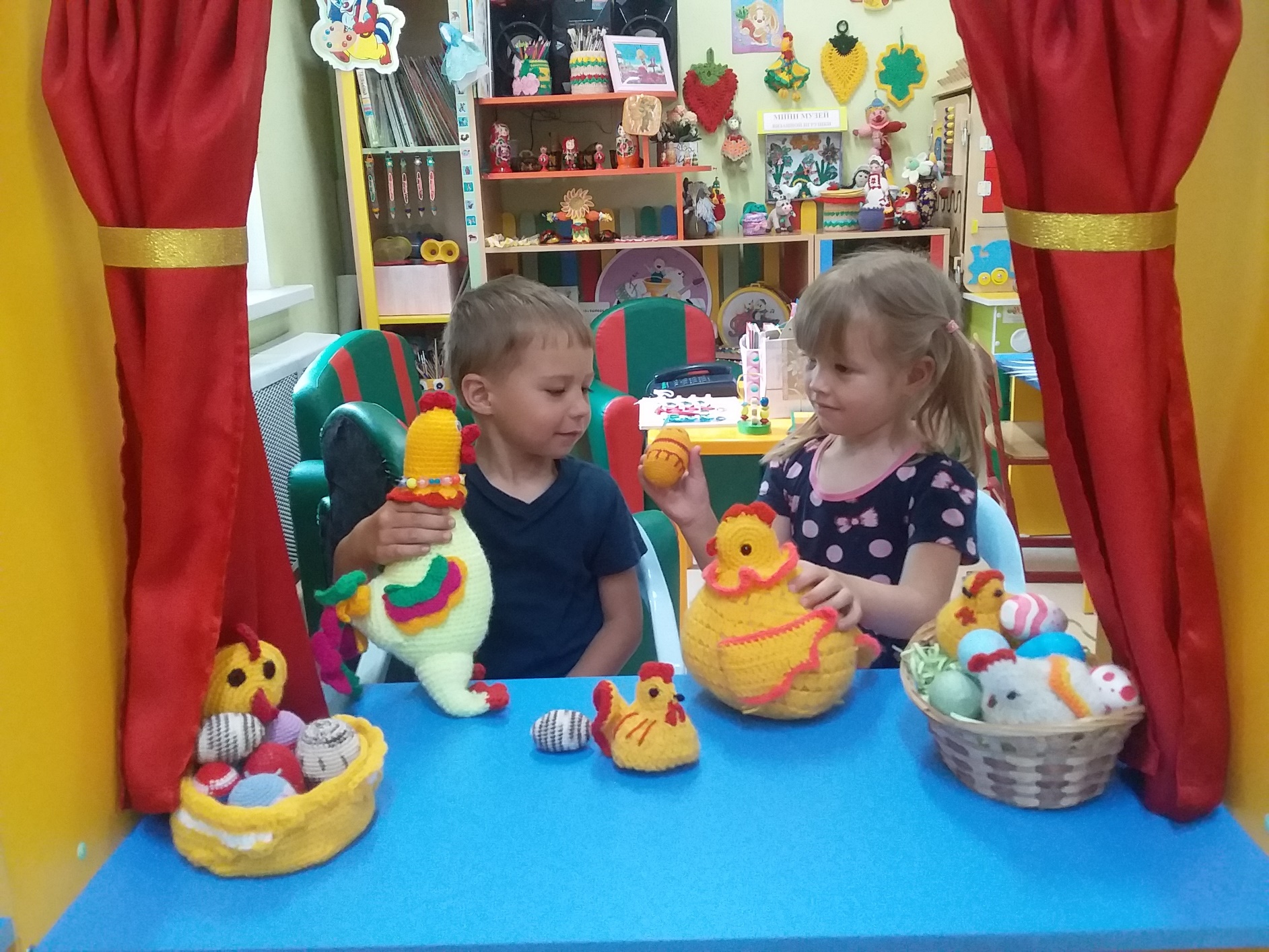 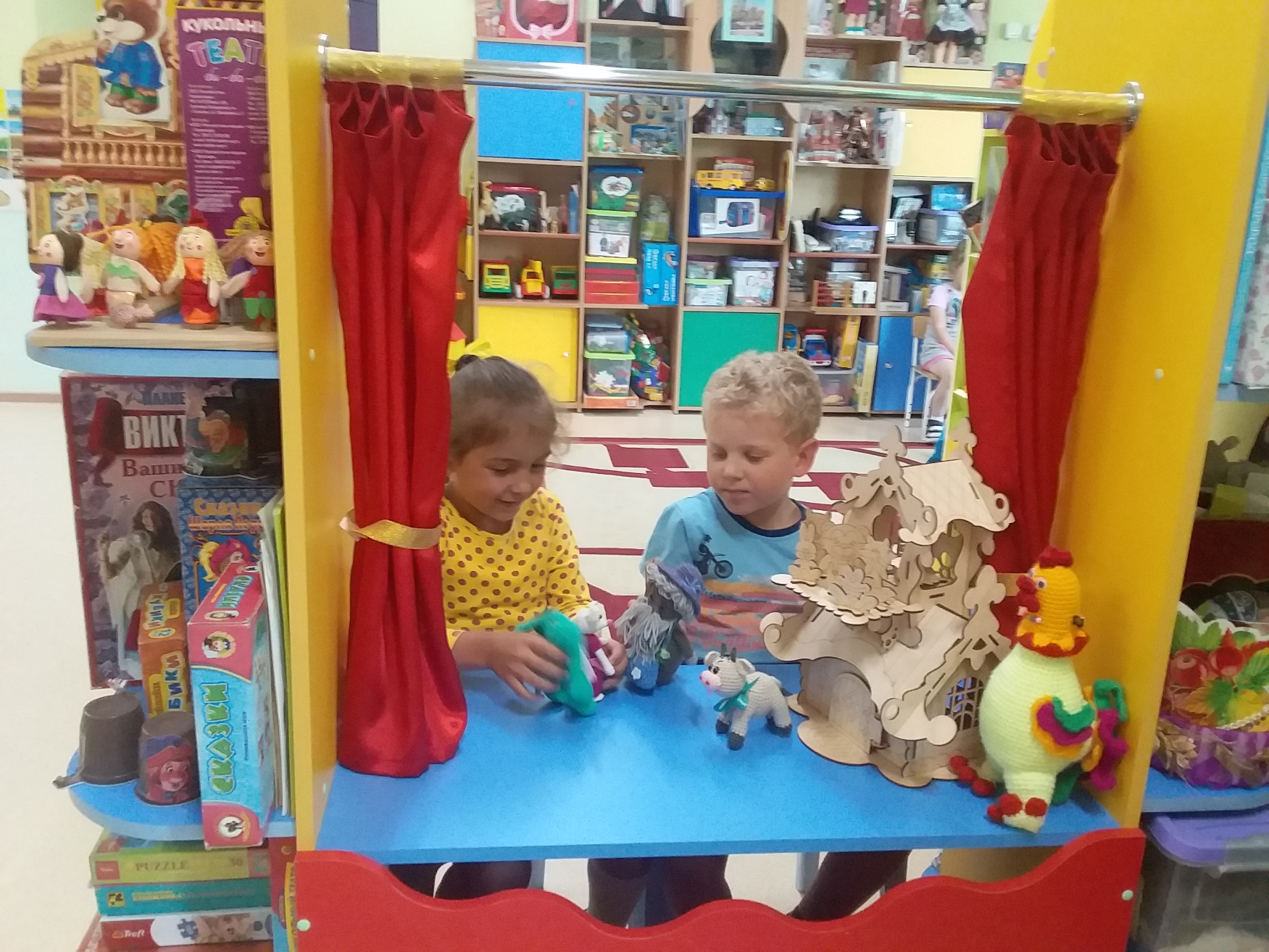 Пальчиковый театр – способствует лучшему управлению движениями собственных пальцев.
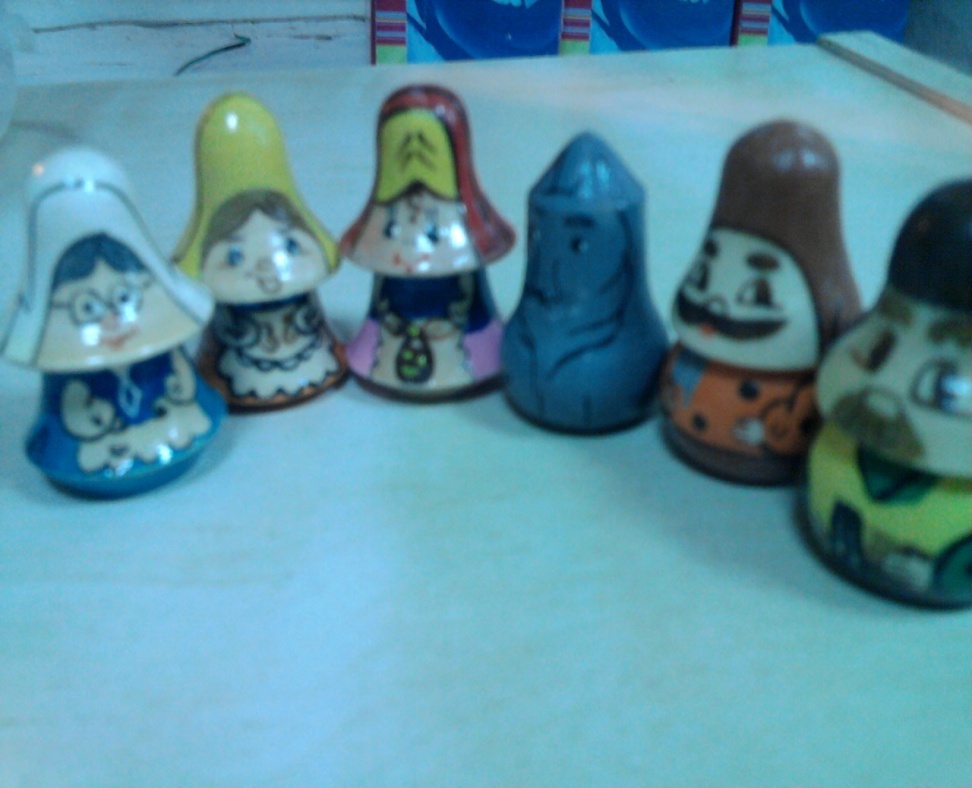 Театр кукол на столе – способствует владению техникой управления куклами настольного театра (куклы из бумажных конусов, цилиндров, коробочек.
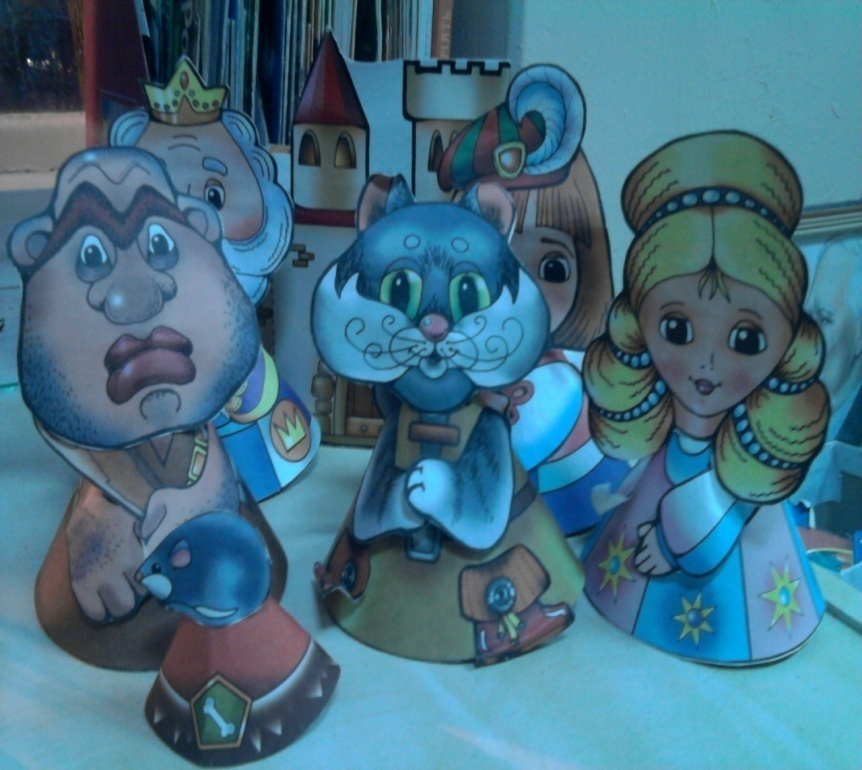 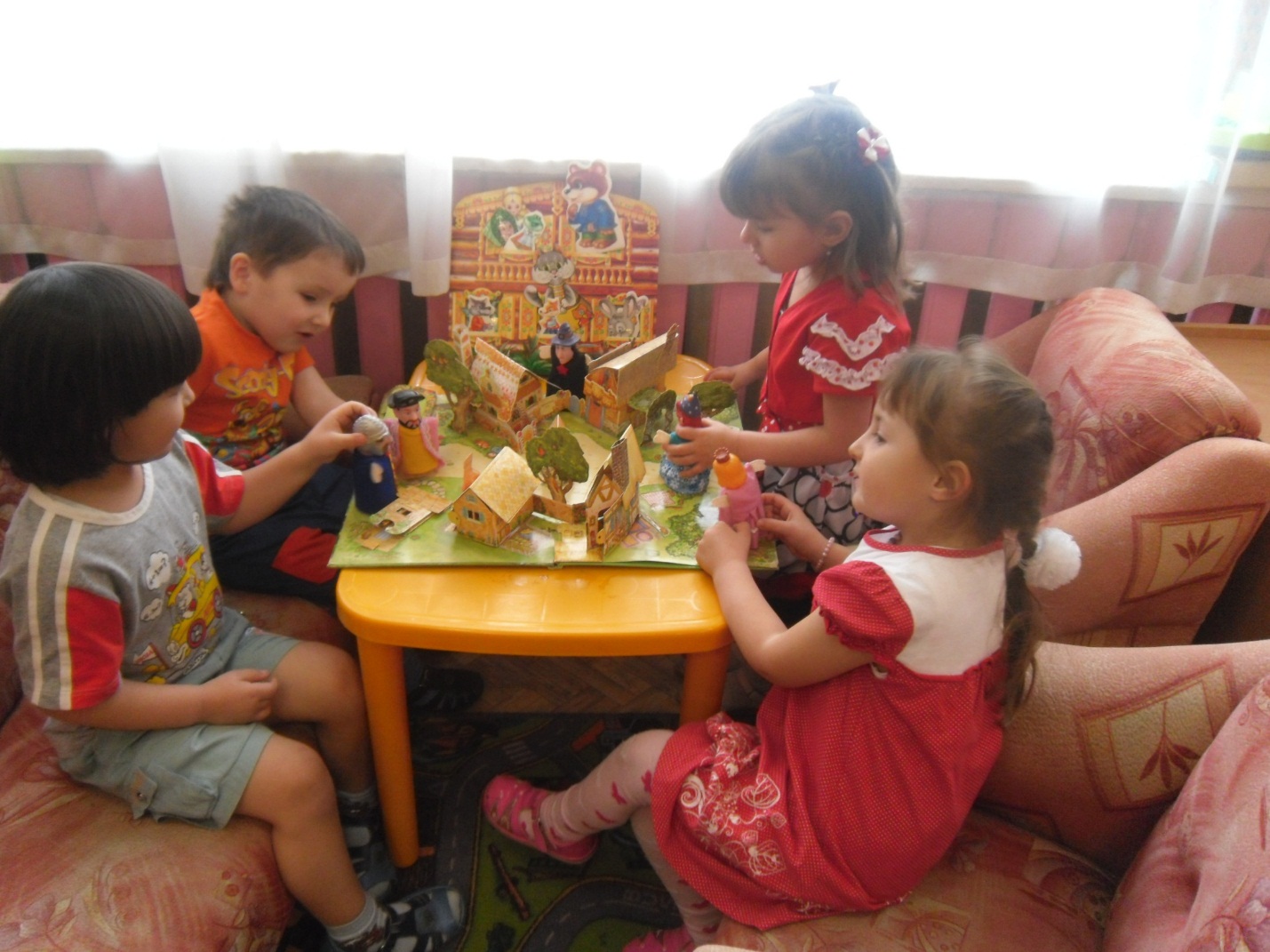 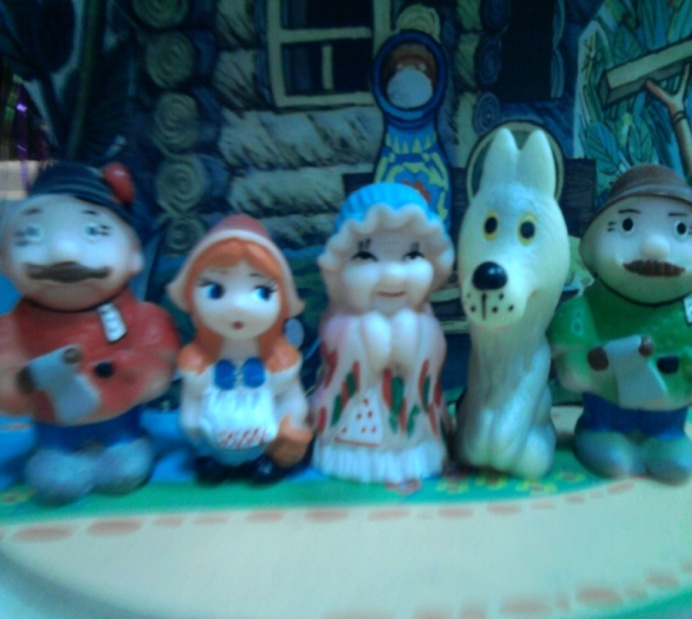 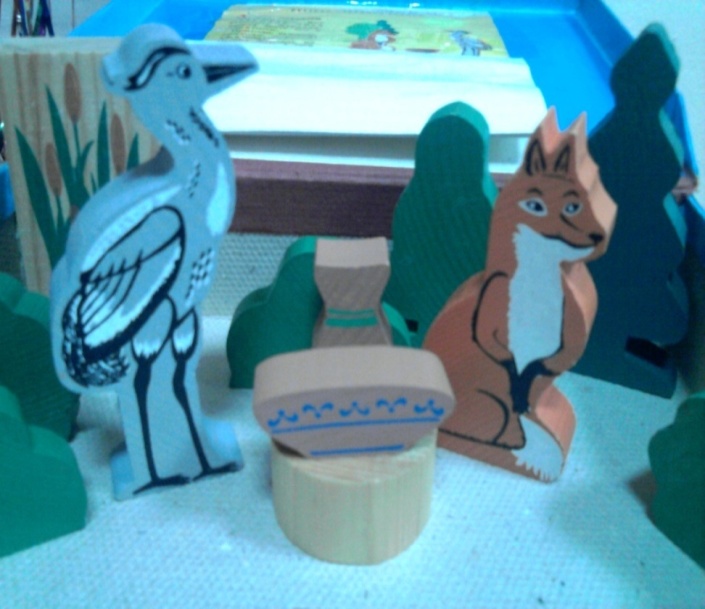 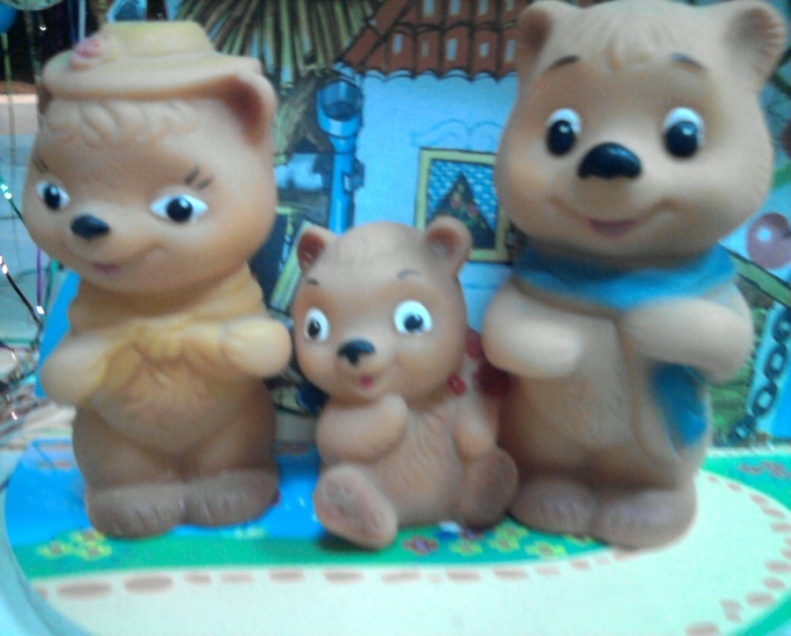 Театр ложек, верховые куклы (бибабо) – знакомство детей с театральной ширмой, основами кукловождения.
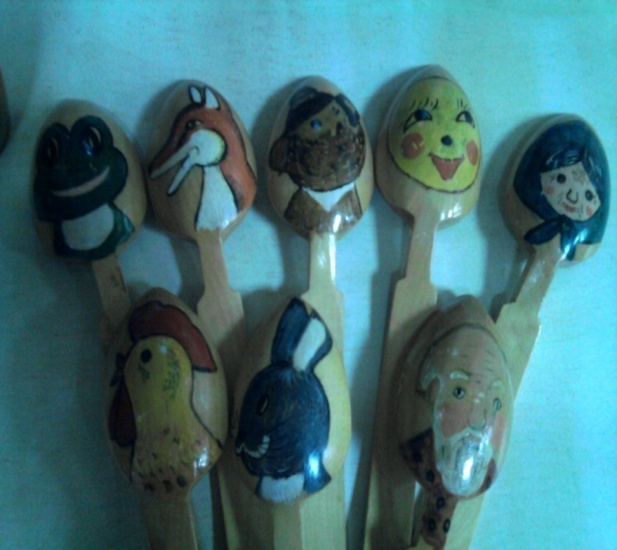 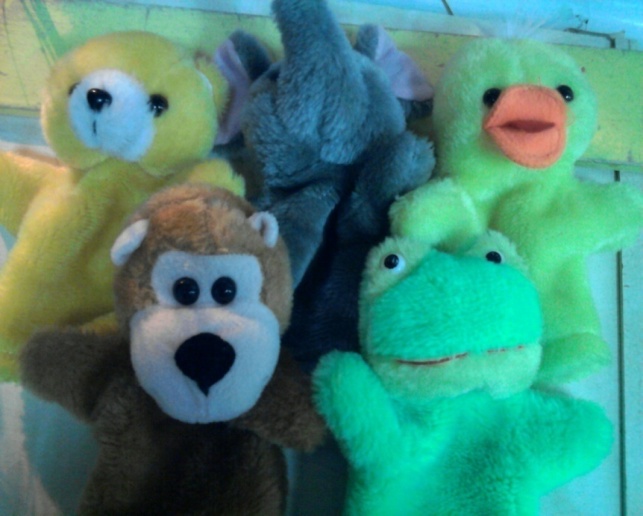 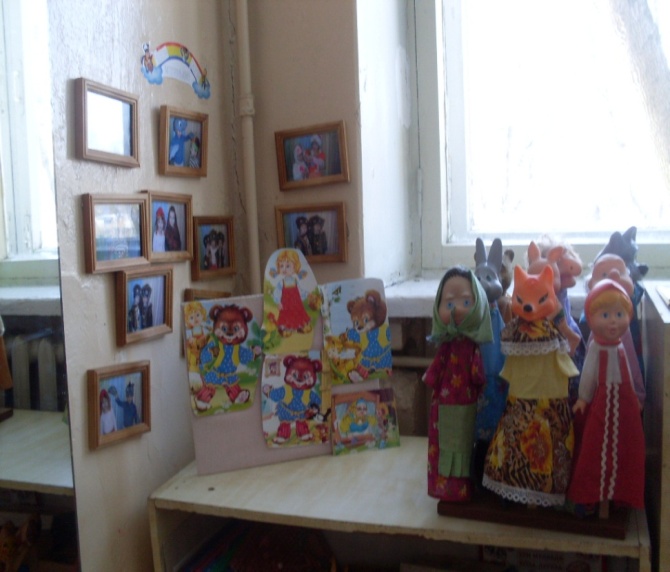 Театр на фланелеграфе:может быть использован как самостоятельное  развлечении как часть образовательной деятельности
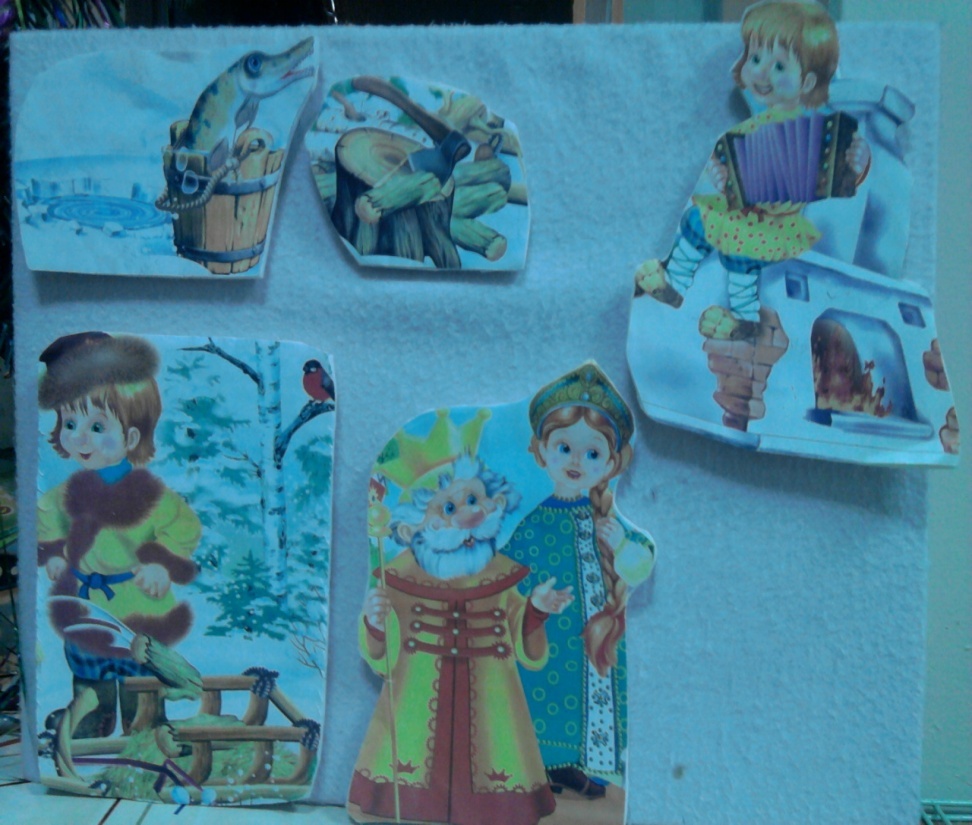 Драматизация сказок
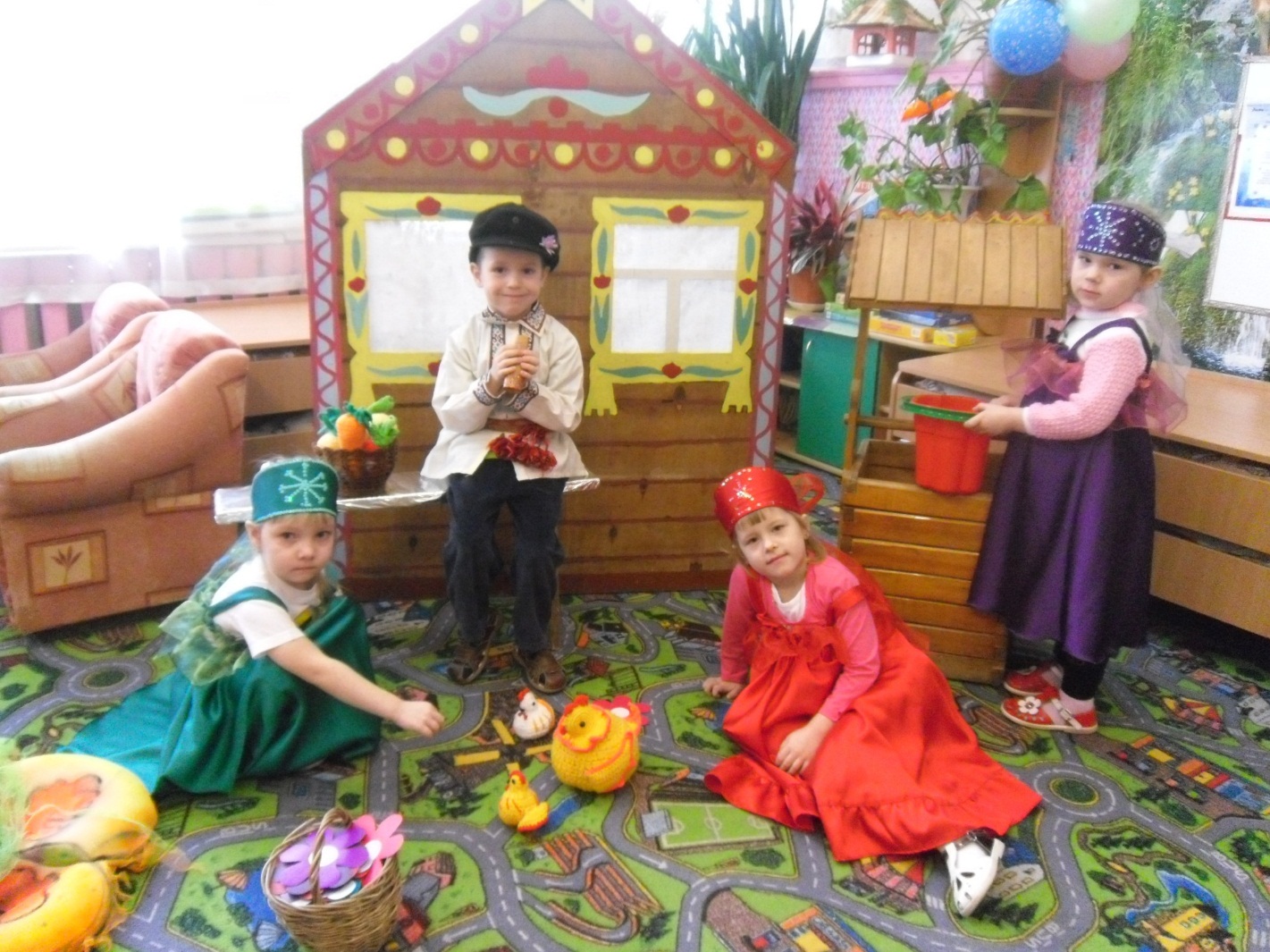 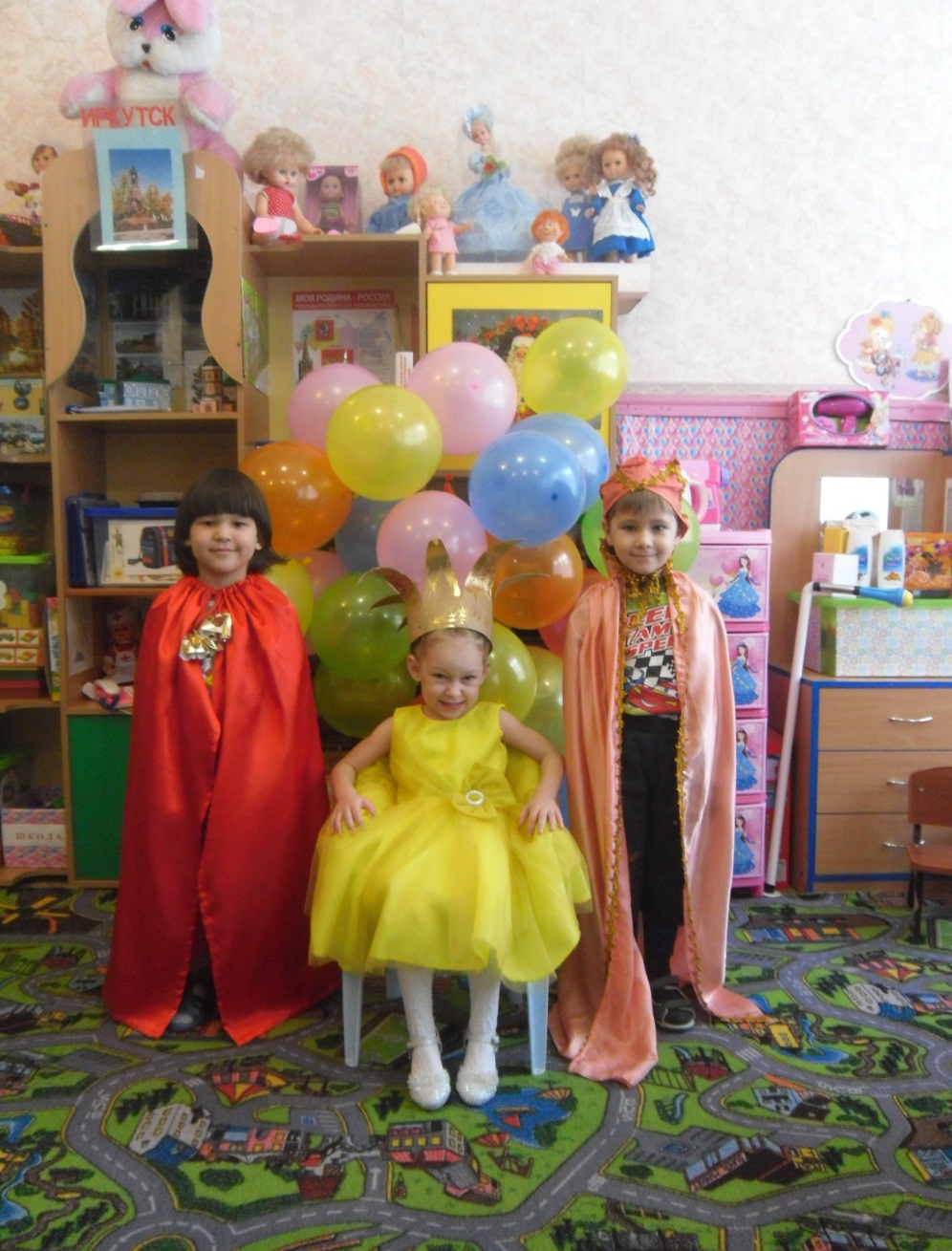 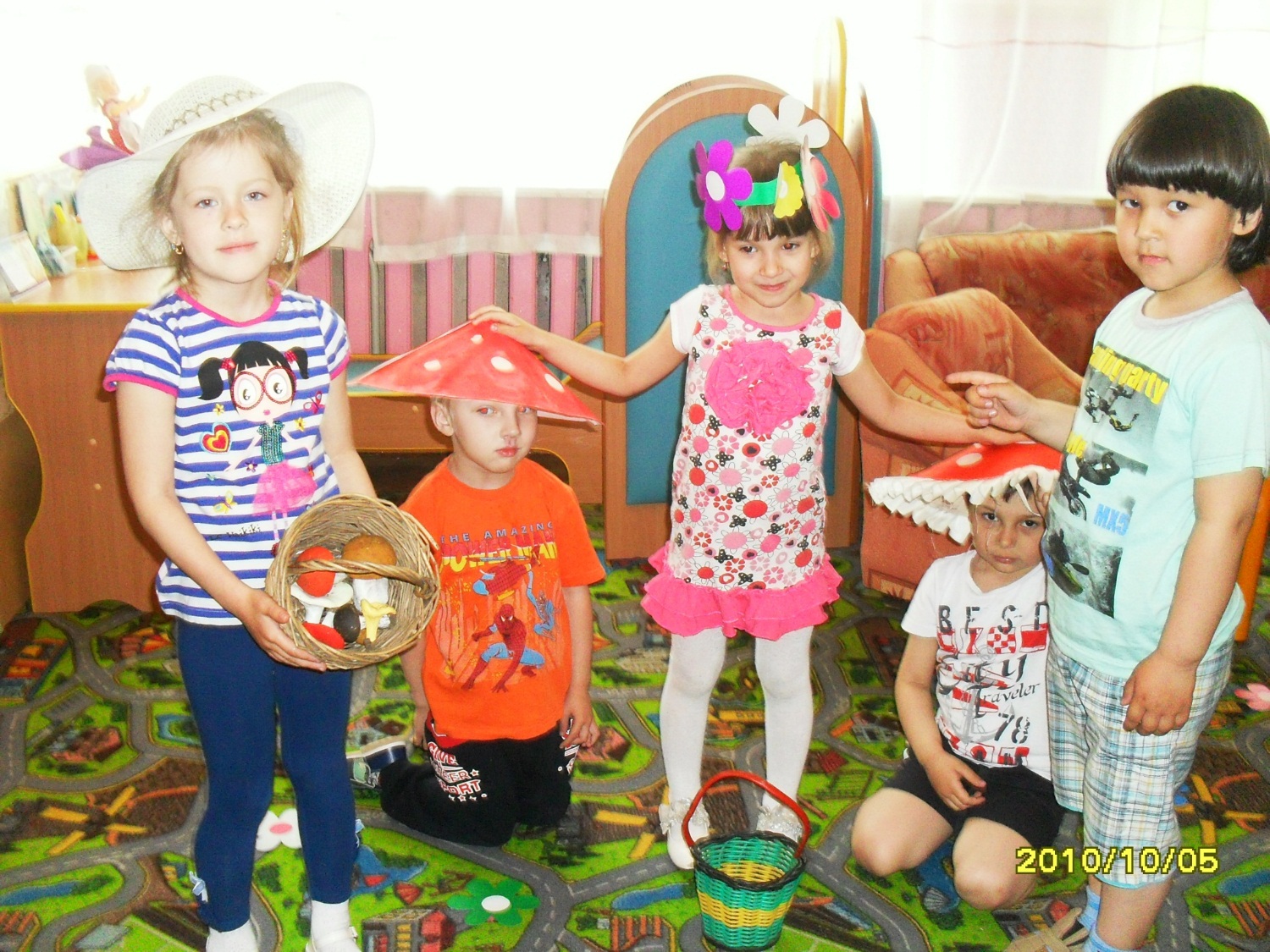 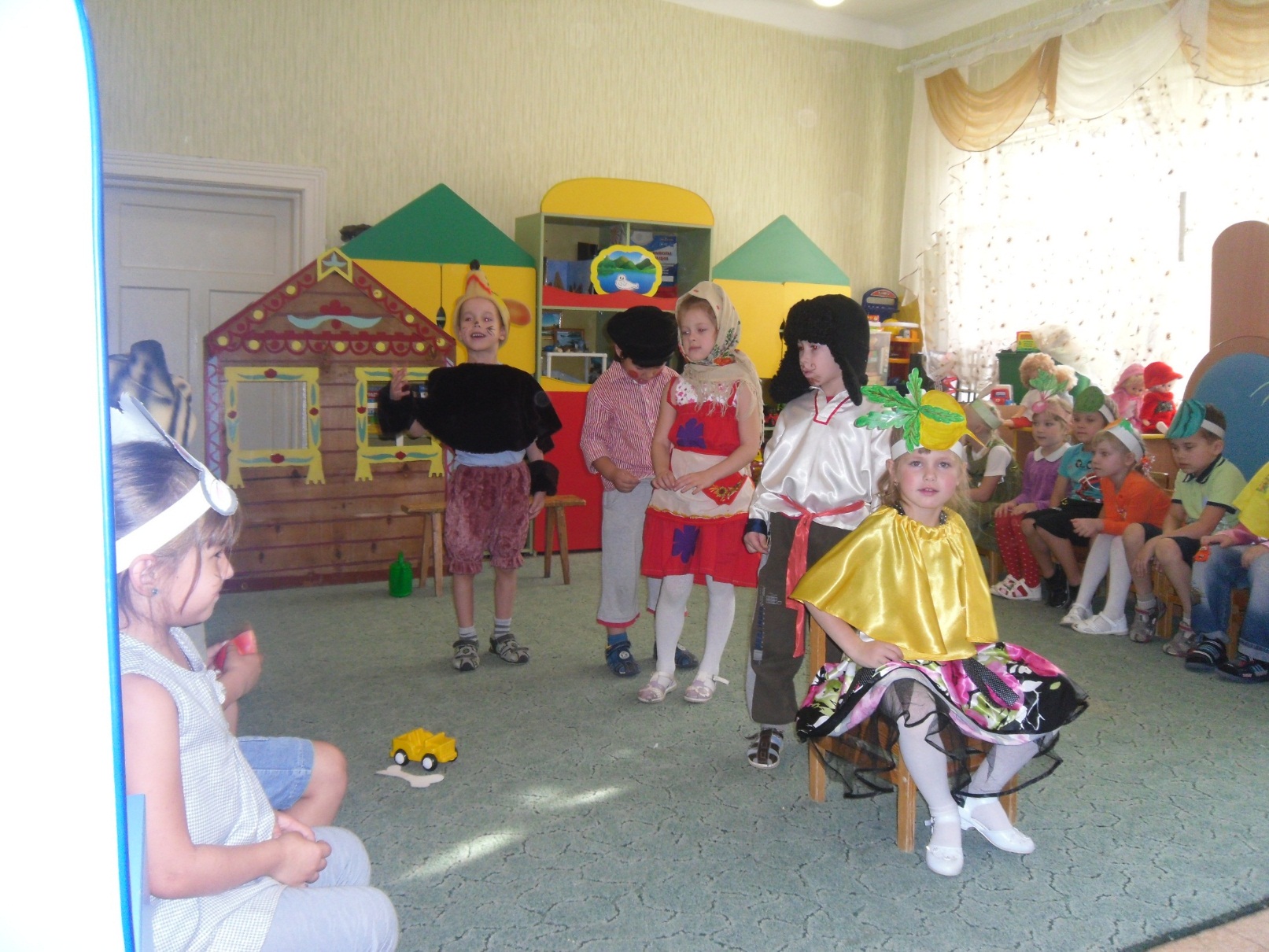 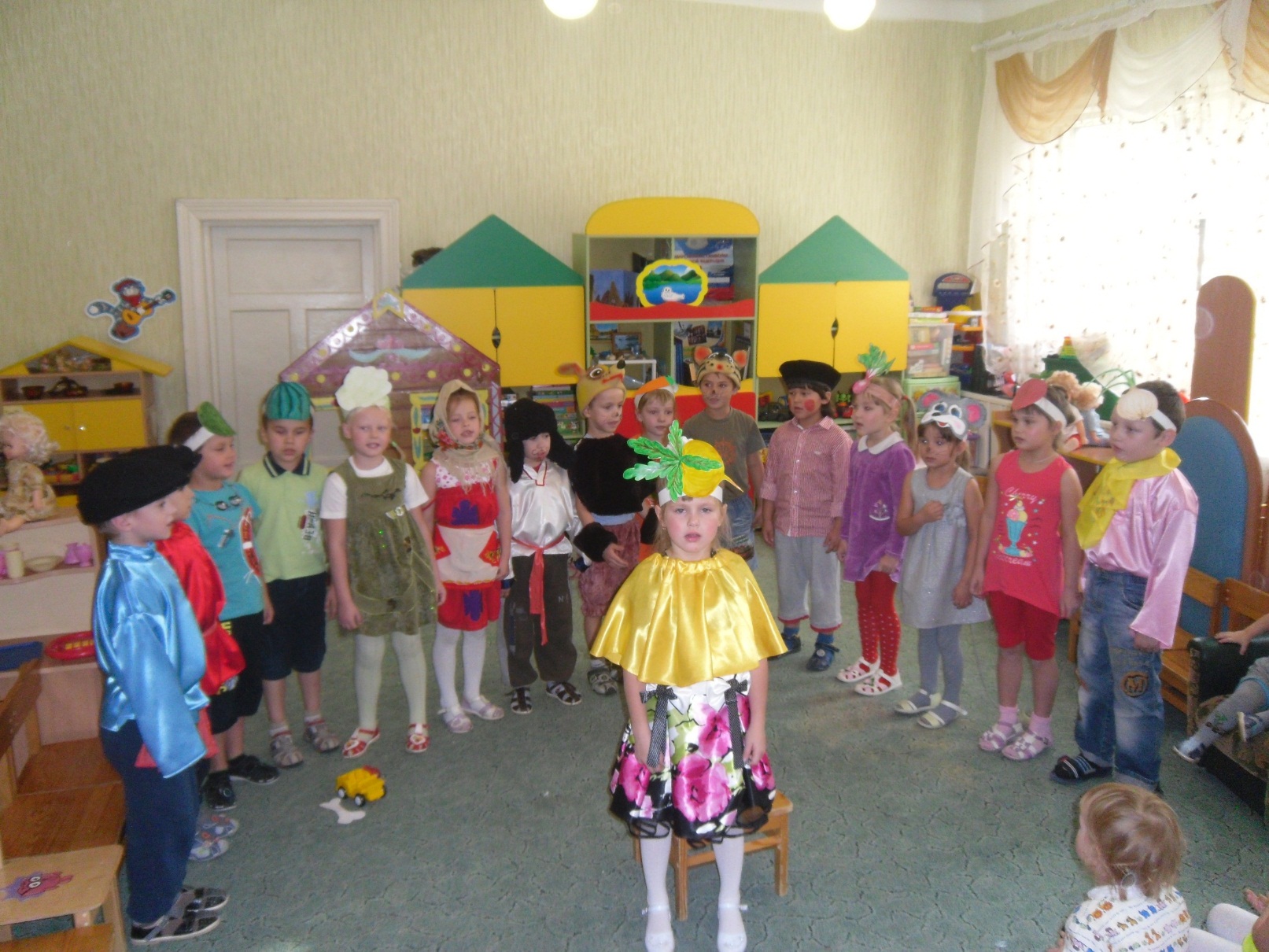 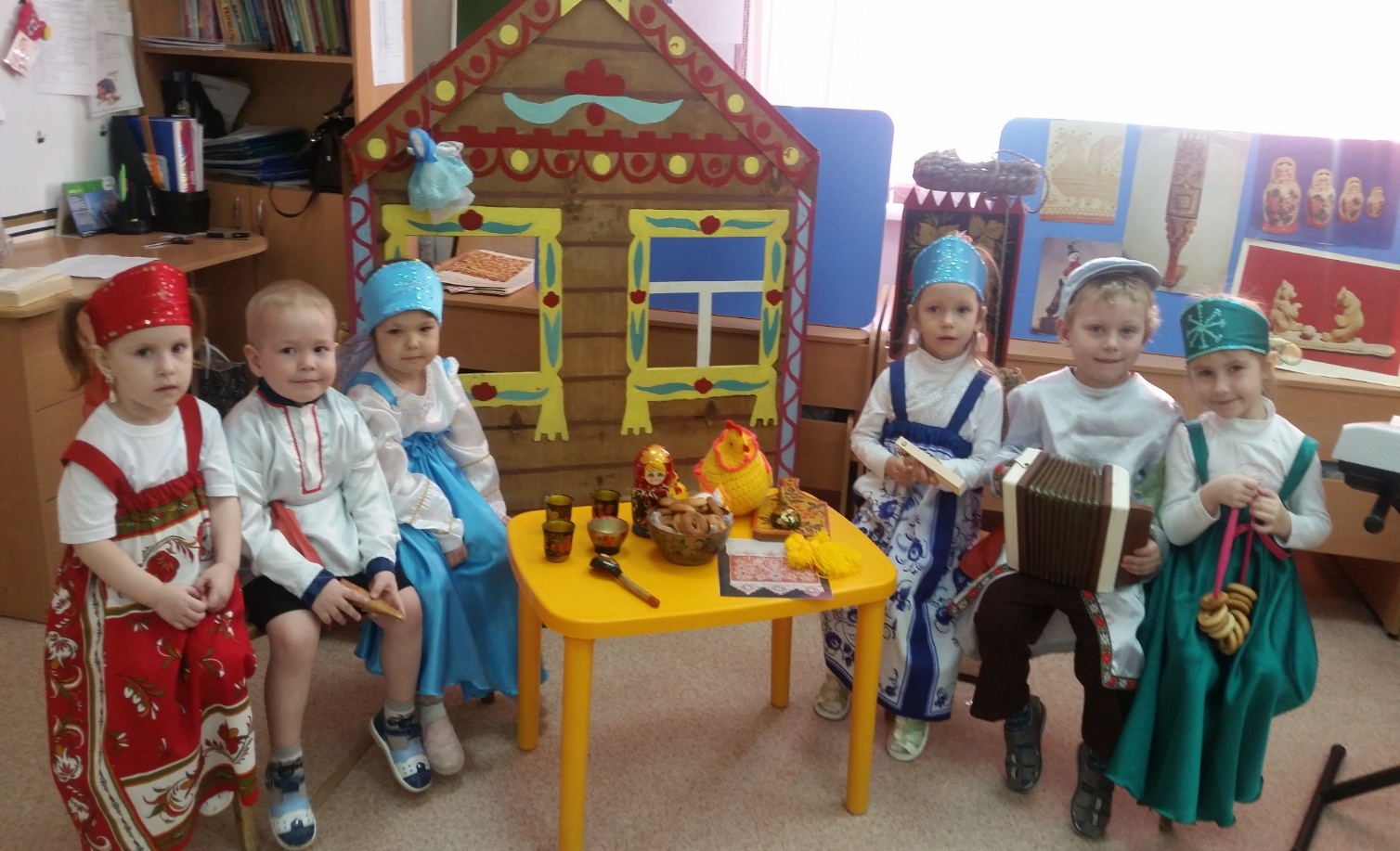 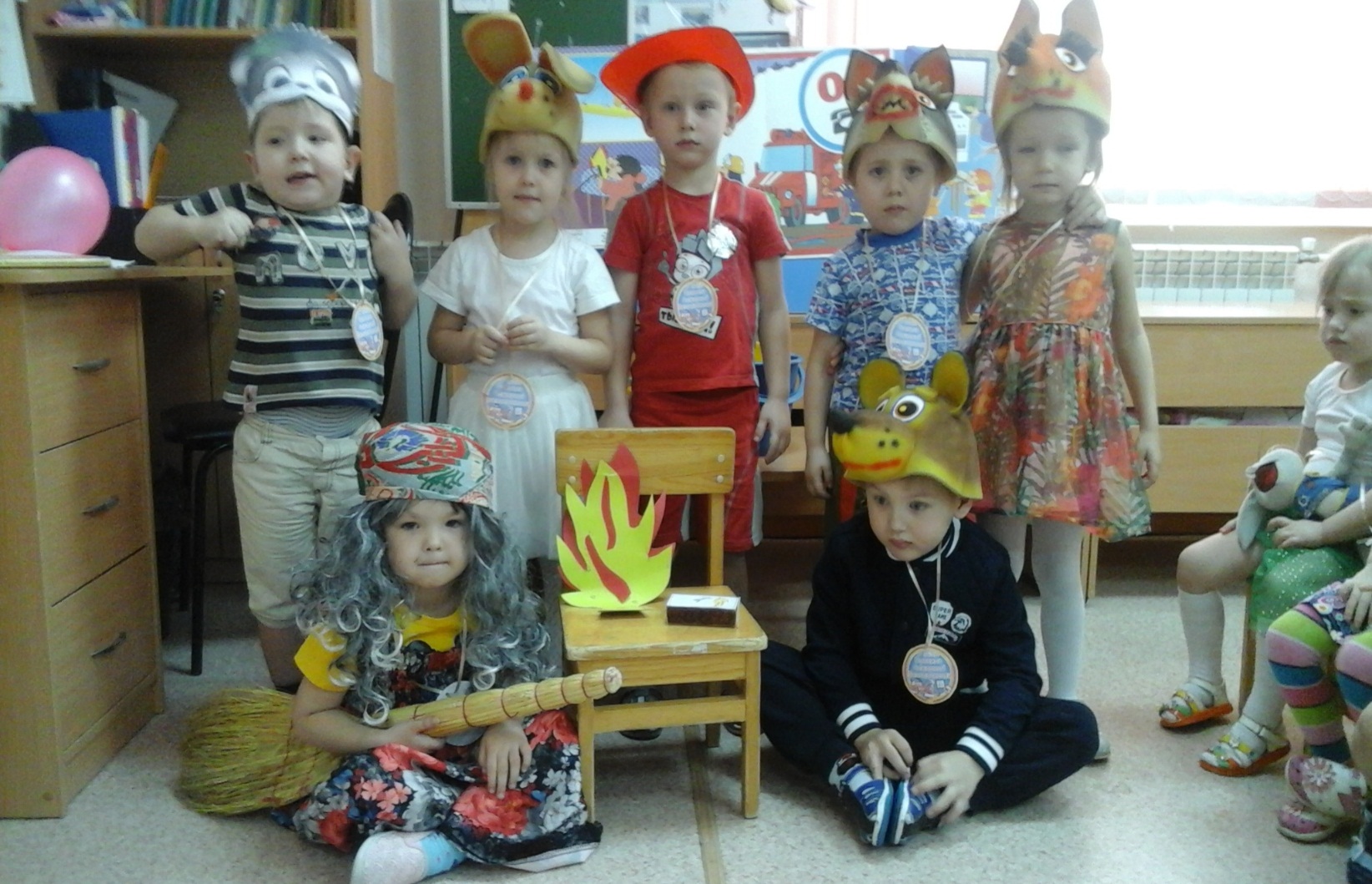 Воспитательные возможности театрализованной деятельности огромны: ее тематика не ограничена и может удовлетворить любые интересы и желания ребенка. Участвуя в ней, дети знакомятся с окружающим миром во всем его многообразии - через образы, краски, звуки, музыку, а умело, поставленные вопросы взрослого побуждают думать, анализировать, делать выводы и обобщать. Поэтому именно театрализованная деятельность позволяет решать многие воспитательные задачи, касающиеся формирования выразительной речи, интеллектуального и художественно-эстетического воспитания. Она неисчерпаемый источник развития чувств, переживаний и эмоциональных открытий.
Спасибо за внимание!